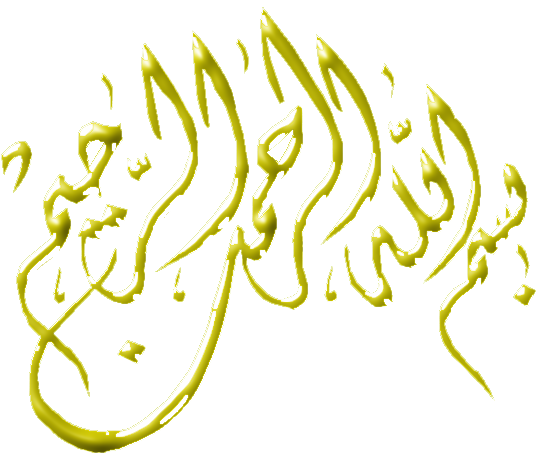 Cutaneous Larva 
Migrans
&
Cutaneous Leishmaniasis
Dr Eman Albataineh
Larva migrans
Definition : It is an infection of human tissue by migrating larvae of non human nematodes. Rarely caused by larvae of human nematodes.
Larva migrans in man includes:
Cutaneous larva migrans 
Visceral larva migrans.
Cutaneous larva migrans 
(Creeping eruption, Plumber's itch, Sand worm)
Mode of infection
Human infection is caused by penetration of the skin by animal hookworm’s filariform larvae which are not adapted to man. 
Infection occurs due to contact with contaminated soil (moist or sandy) with dog & cat excreta.
The larvae migrate in the superficial layers of the skin and not go beyond the basal layer of the skin and keep migrating in the epidermis without development and rarely reaching the circulation. 
Hookworms are Ancylostoma caninum & Ancylostoma braziliense
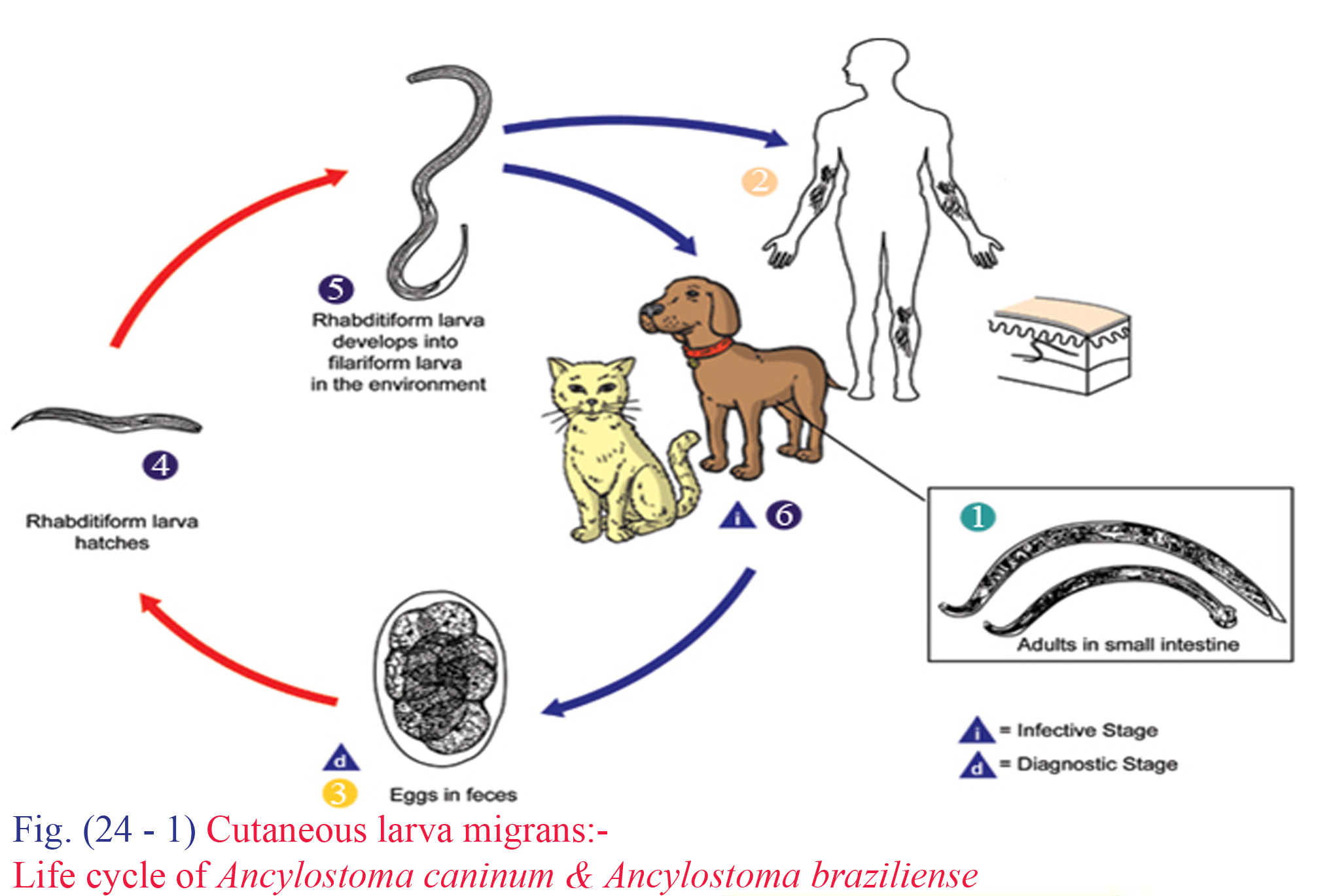 Pathogenesis and symptomatology
At the site of entry  red itchy papule  erythematous zigzag tunnel (1-2 mm)  vesicles  2ry bacterial infection sever irritation and pruritis.
 
Larvae remain active, move very slowly in the epidermis layer only for several weeks or months till die.
Commonly affect the skin of feet, hands or buttocks and may advances to 1-2 cm / day.
The skin lesion heals leaving linear white scars at the affected sites.

Rarely larvae reach the lung  pulmonary symptoms, eosinophilia and pneumonitis.
CUTANEOUS LARVA MIGRANS
It penetrates the skin of man especially feet and legs
It fails to penetrate the skin fully 
(not go beyond the epidermis)
Produce Zigzag tunnel
Laboratory diagnosis
Skin biopsy for larval identification.      
No eosinophilia.
Treatment
Local freezing: Spray of skin by ethyl chloride (local freezing) or carbon dioxide snow which produce freezing of larvae till death skin bleb  larvae are lost with epidermal sloughs.
Antihistaminics. 
Antibiotics for 
2rybacterial infection
Thiabendasole
Ivermectin
Leishmaniasis classified into
Visceral Leishmaniasis
(Kala azar)
Cutaneous leishmaniasis
Mucocutaneous leishmaniasis
Caused by
Caused by
Caused by
L. tropica.
L. major.
L. aethiopica.
L. mexicana.
L. braziliensis.
L. Donovani
L. Infantum
L. chagasi
Old World Leishmaniais
New World Leishmaniasis
Old World Cutaneous Leishmaniasis
Morphological characters:
1- Amastigote                            2- Promastigote
Shape:               Oval                                                Fusiform or spindle
Kinetoplast: Beside the nucleus                           At the anterior end
Flagellum:        Absent                                                    Present
Nucleus:  -Eccentric with central                          -Central with central
                      Karyosome                                               Karyosome
Habitat: -Intracellular (macrophage)                    -Midgut of the insect
               -Tissue culture                                        -Culture media
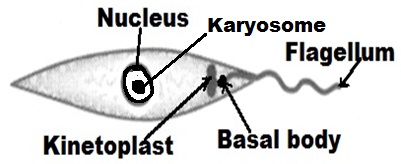 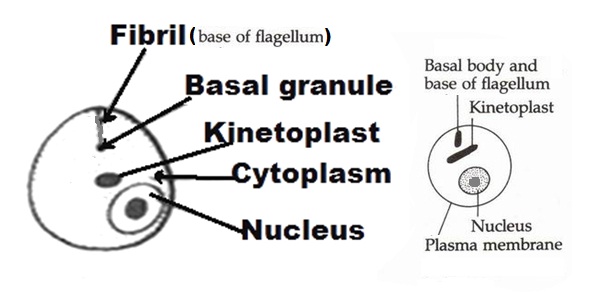 Mode of transmission
1- Bite of female sand fly (Phlebotomus species).
2- Direct contact with infected lesions.
3- Mechanical transmission by blood sucking fly as Stomoxys.
D.H:
Man
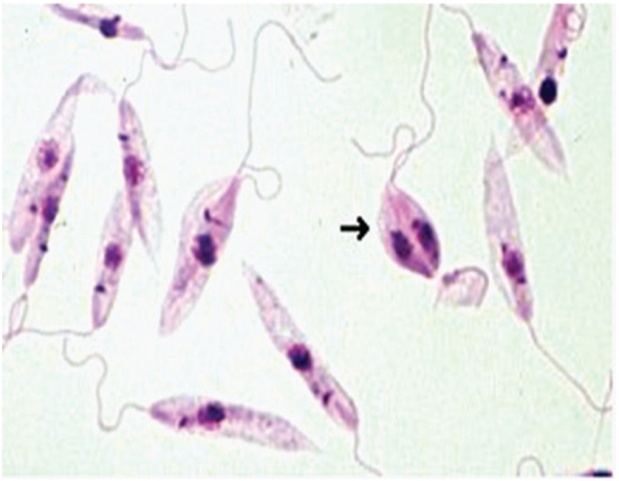 Dogs in L. tropica.
Rodents in L. major & L. aethiopica.
R.H:
Metacyclic promastigotes in the mouth part of the female sand fly
I.S:
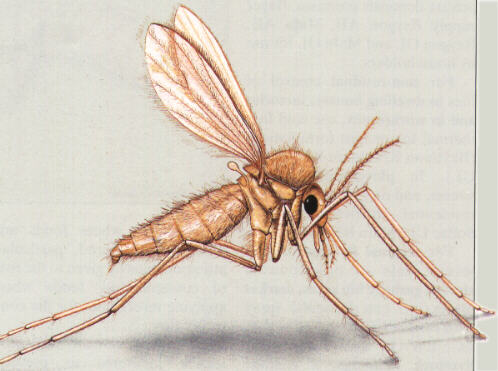 Vector:
Female sand fly (Phlebotomus)
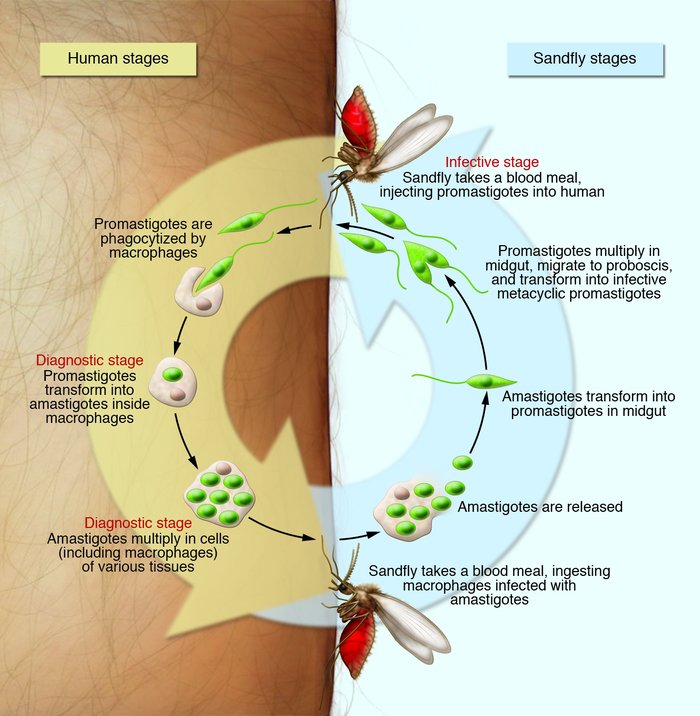 Pathogenesis & Symptomatology
1- Old World Cutaneous Leishmaniasis
[Speaker Notes: I P is incubation period]
Oriental sore
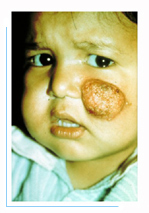 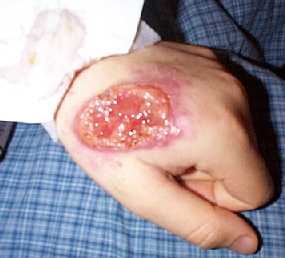 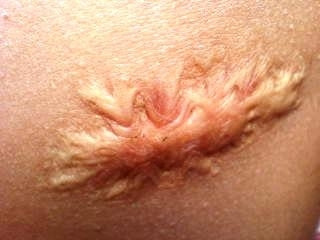 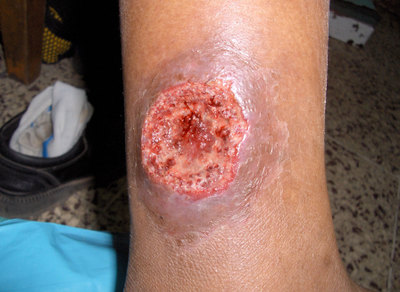 Leishmania aethiopica
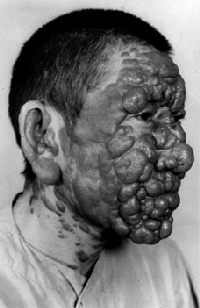 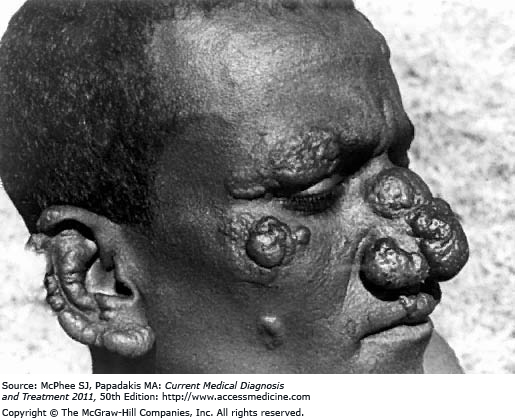 New world cutaneous leishmaniasis
(American leishmaniasis)
New World Cutaneous Leishmaniasis
New World Mucocutaneous Leishmaniasis
Leishmania braziliensis
Leishmania mexicana
Chiclero ulcer or bay sore
Mucocutaneous Leishmaniasis
(Espundia)
Chiclero ulcer
Espundia
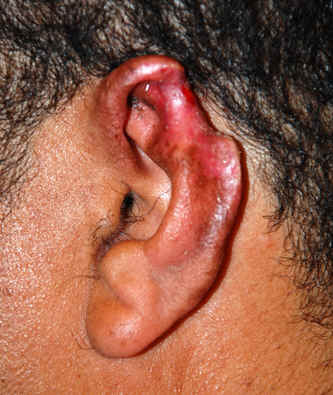 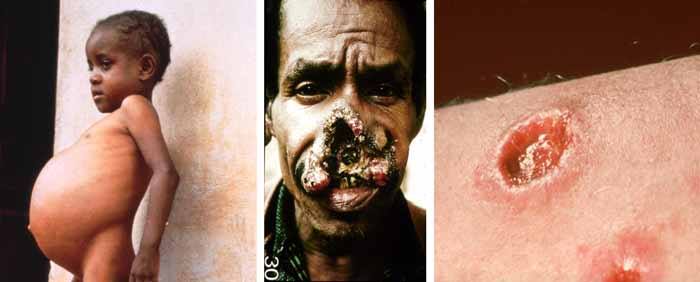 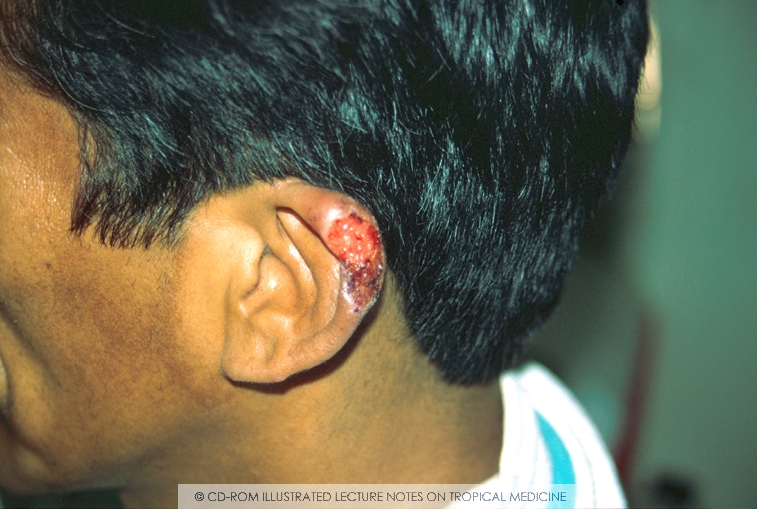 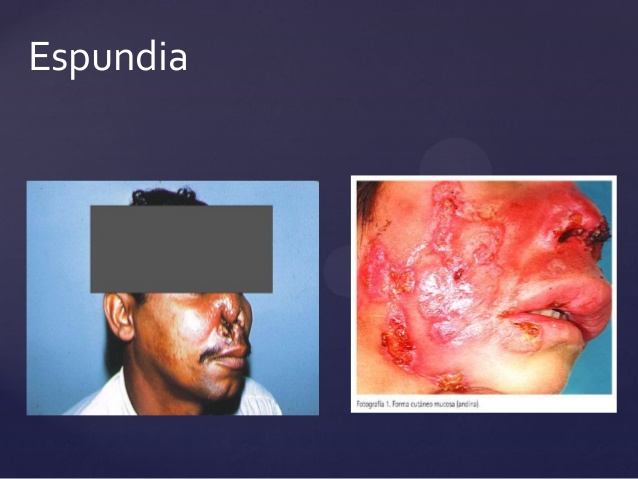 Laboratory diagnosis
Direct
Indirect
1-Scraping the edge of the ulcer or aspiration by a needle (not the base as contains pus and necrotic tissues) and examined by :-
 Direct smear stained by Giemsa or leishman.
 Culture on NNN medium (amastigotes changes into
promastigotes).

2- Biopsy from the edge of the ulcer and examined by direct smear.
1-Immunodiagnosis:
Leishmanin Int.Derm test (Montenegro test): Not a specific test. It is +ve with cutaneous and mucocutaneous leishmaniasis  
but negative in diffuse cutaneous leishmaniasis. 

2- PCR: A reliable diagnostic test. 
than routine smear and culture and it used also for species differentiation.
Treatment
1) Local
2) Chemotherapy
Non-ulcerated lesion: Intra- lesional injection of pentavalent antimony compounds.
Ulcerated lesion: Should be treated with systemic pentavalent antimony compounds (ex. Pentostam). 
Alternative drugs to pentostam: Amphotericin B, imidazoles or Allopurinol.
Antibiotics for secondary bacterial infection of lesions.
Cryosurgery, curettage or local application of heat to raise the intra- lesional temperature to 37- 43 ° C for 12 hours as amastigote do not grow above 33 ° C.
Surgical excision of the lesion.
TRICHINELLA SPIRALIS A NEMATODE
[Speaker Notes: Xenodiagnosis is a diagnostic method used to document the presence of infectious disease microorganisms or pathogens by exposing possibly infected tissue to a vector and then examining the vector for the presence of the microorganisms or pathogens it may have ingested]
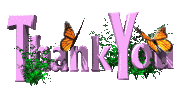